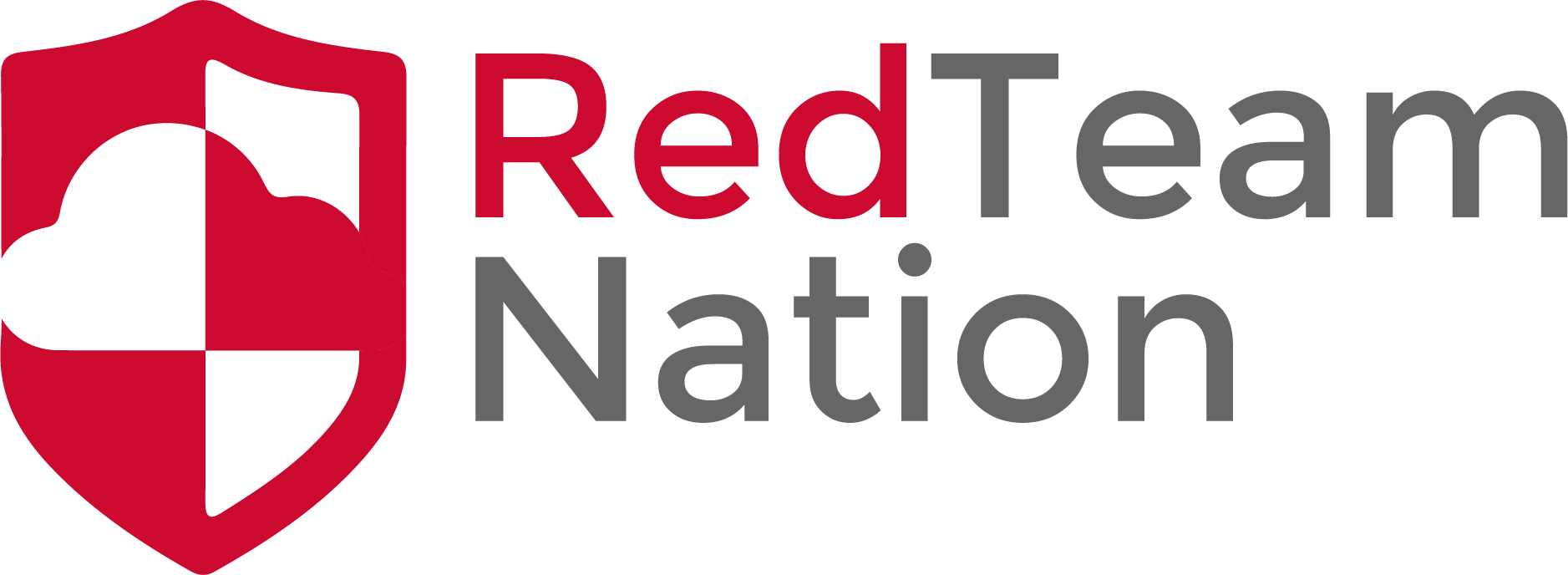 Debuggers
CEO/Lead Instructor: Brandon Dennis, OSCP
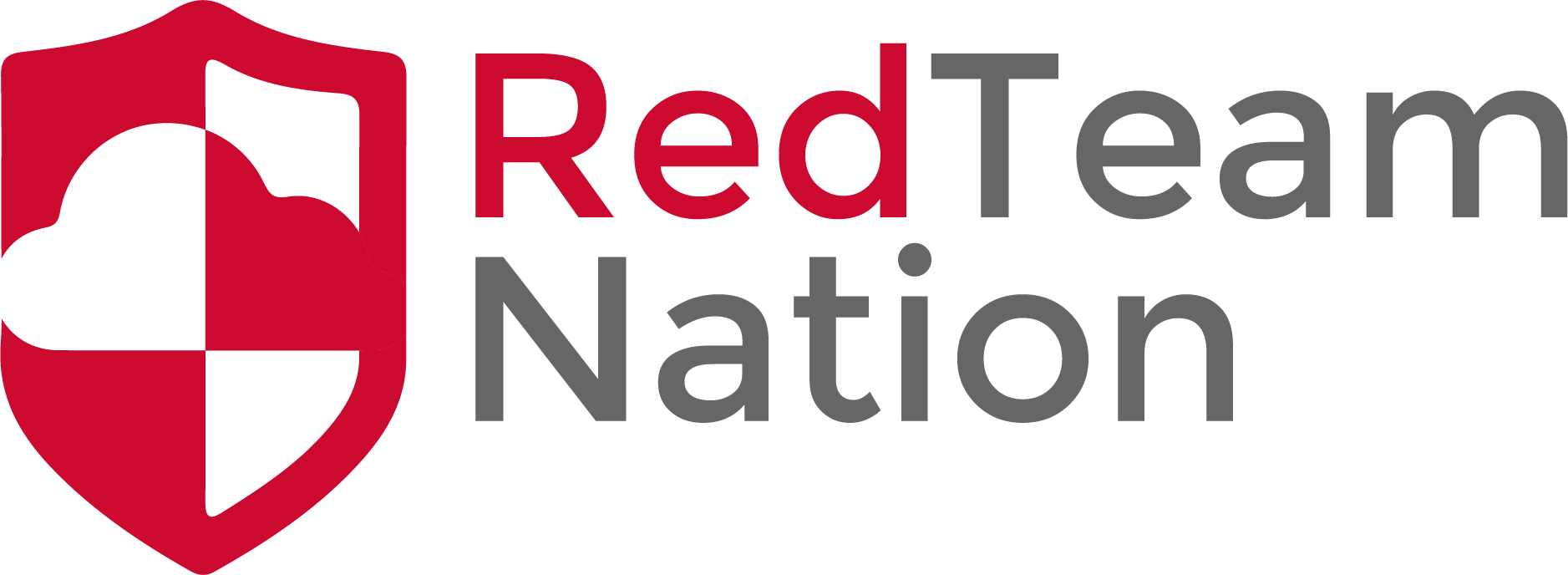 What is a Debugger?
Inspect the code as its running
Track Down errors
Modify the code while its running
Great for building exploits
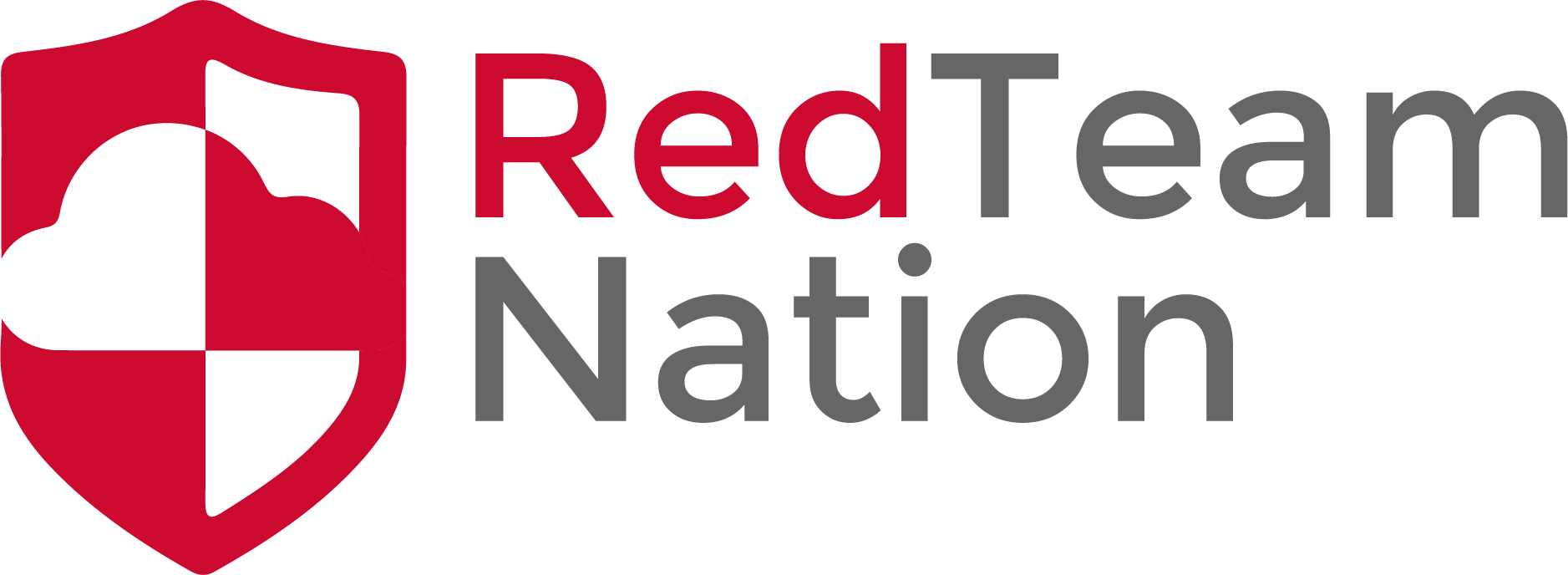 Types of Debuggers
Ollydbg
Immunity Debug
GDB
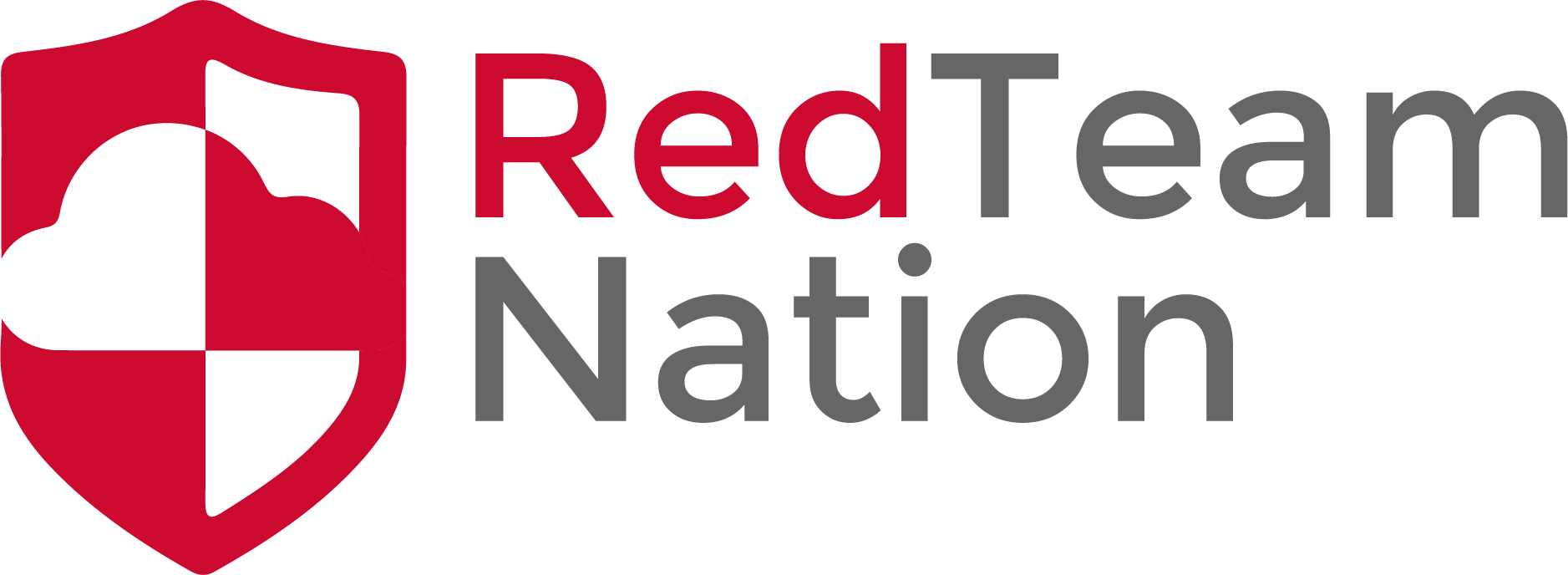 Common Layout for a Debugger
Execution Flow
Registers
Memory
The Stack